Profile Page
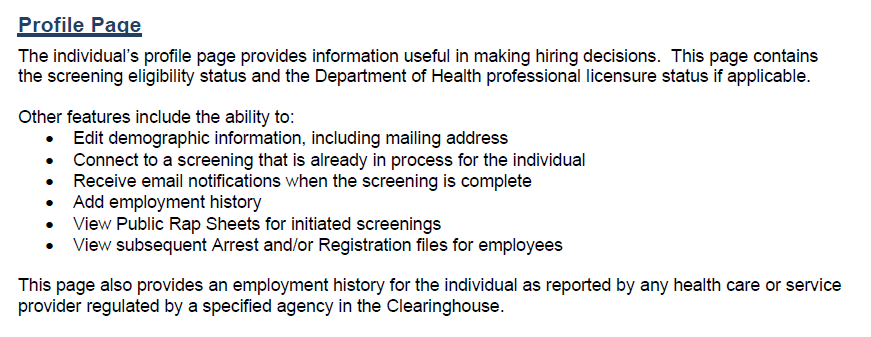 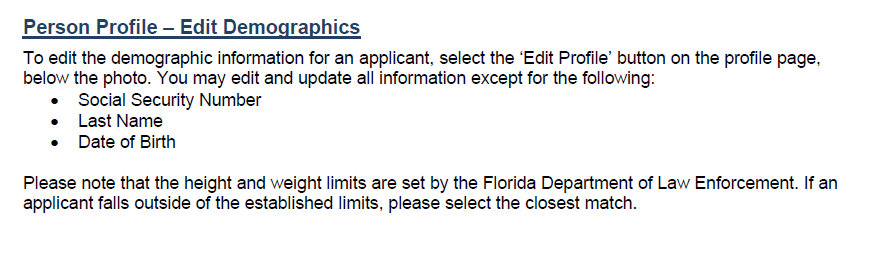 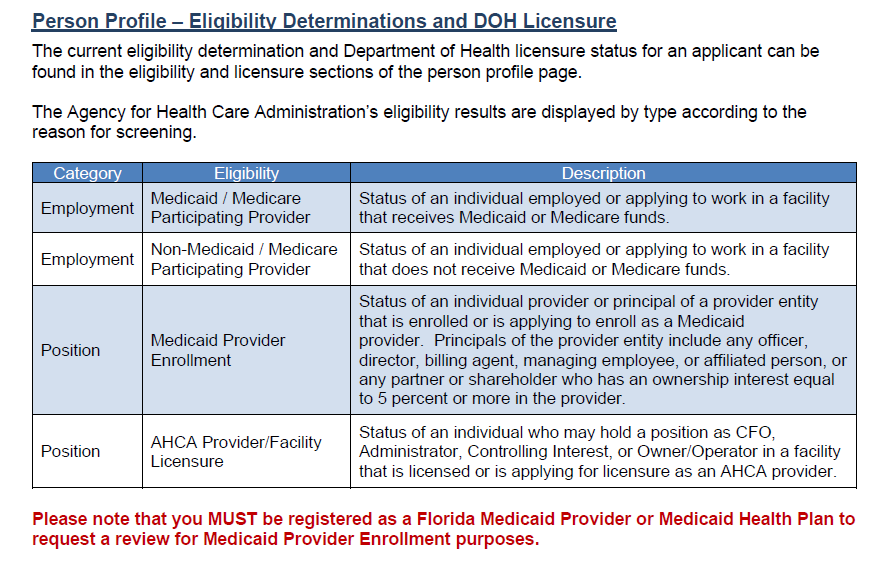 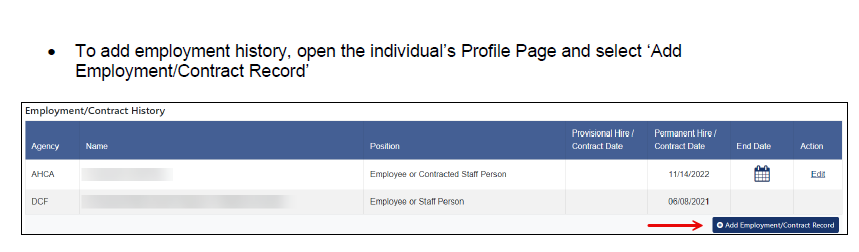 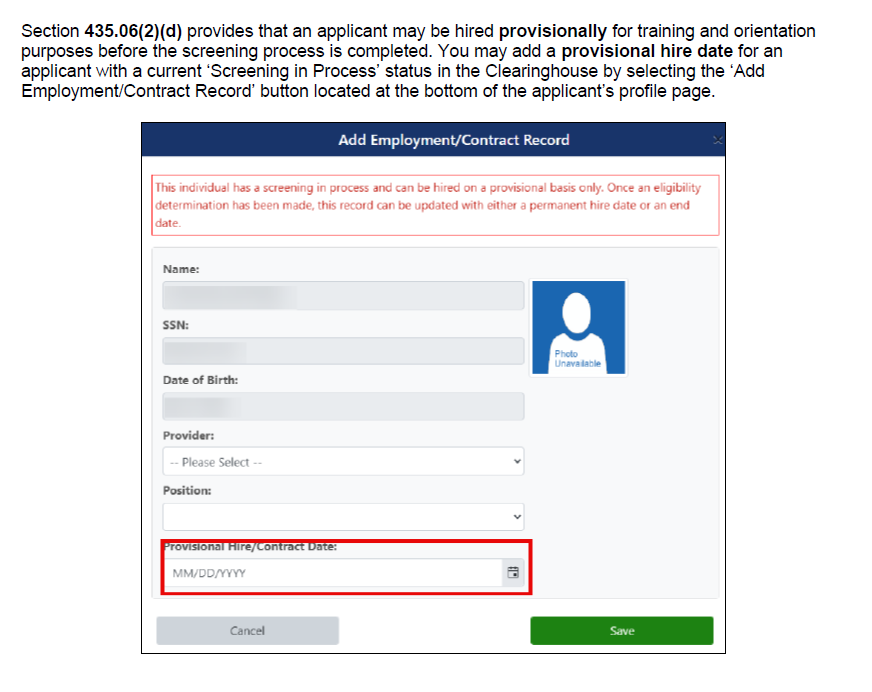 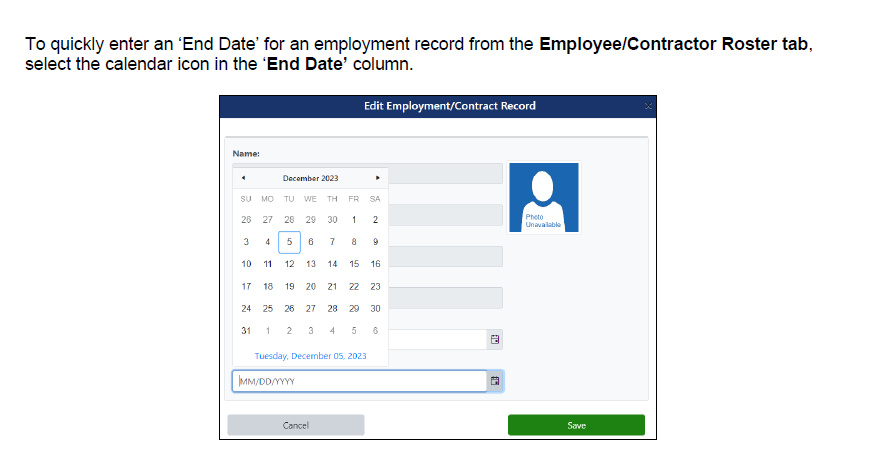